সবাইকে শুভেচ্ছা
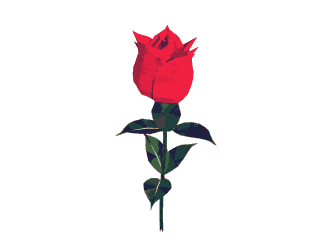 পরিচিতি
পাঠ পরিচিতি:
শিক্ষক পরিচিতি:
শ্রেণি: তৃতীয়
বিষয়: বাংলাদেশ ও বিশ্বপরিচয়
পৃষ্ঠা: ২
সময়: ৫০ মিনিট
মোহা: জাহাঙ্গীর রেজা
প্রধান শিক্ষক
কানারহাট মডেল সরকারি
প্রাথমিক বিদ্যালয়
আবেগ সৃষ্টি
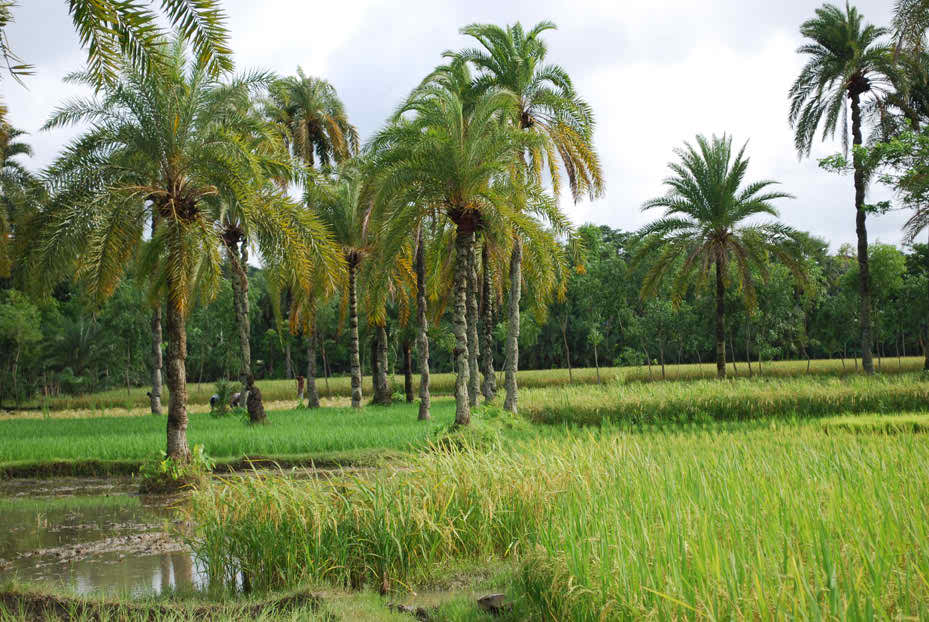 ভিডিও
পূর্বজ্ঞান যাচাই
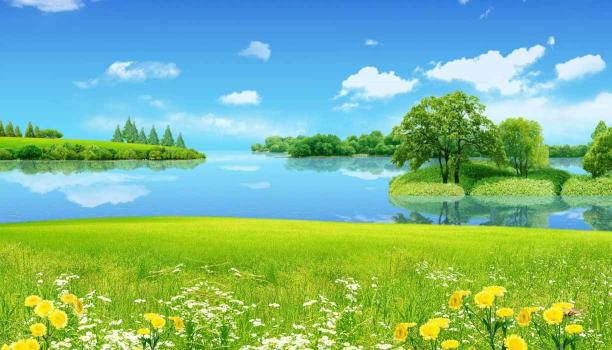 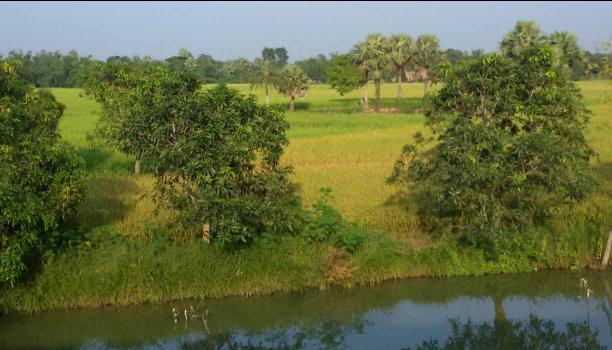 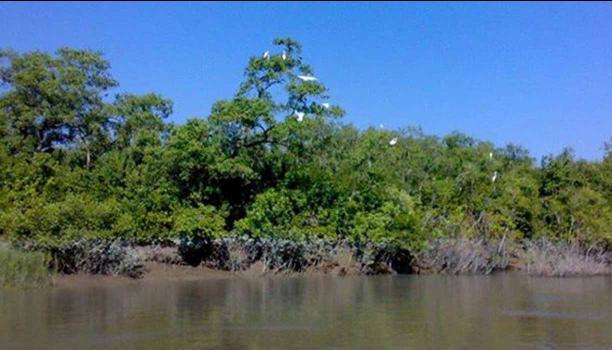 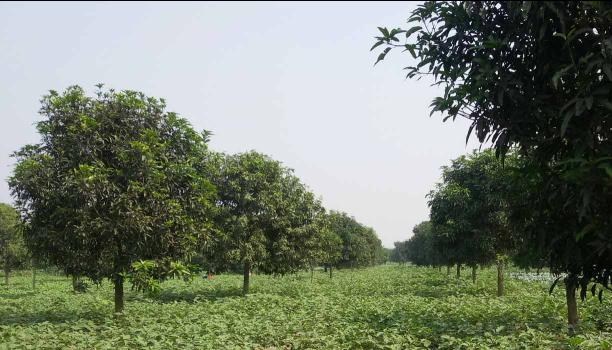 ছবিতে যে স্থানগুলো দেখতে পাচ্ছ এখানে কি মানুষ বসবাস করে?
পূর্বজ্ঞান যাচাই
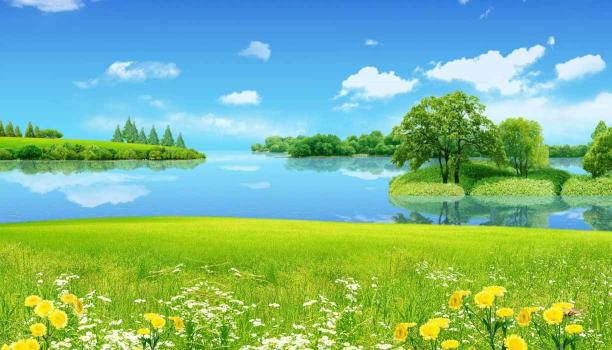 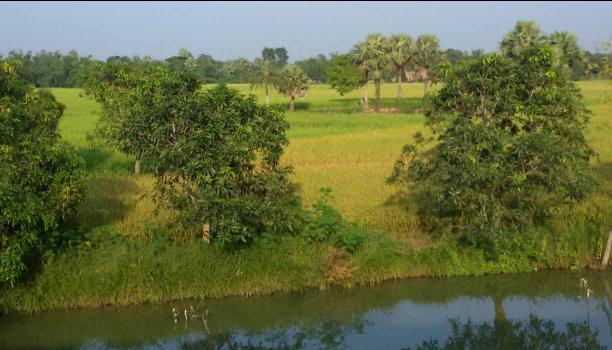 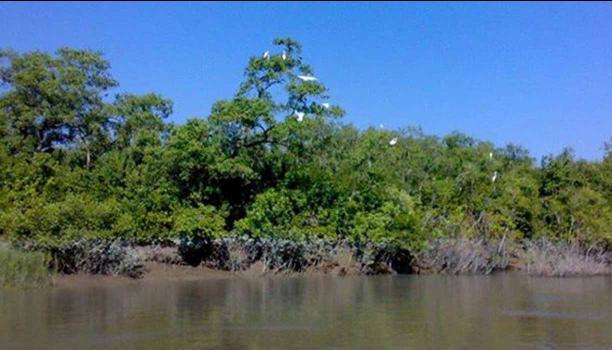 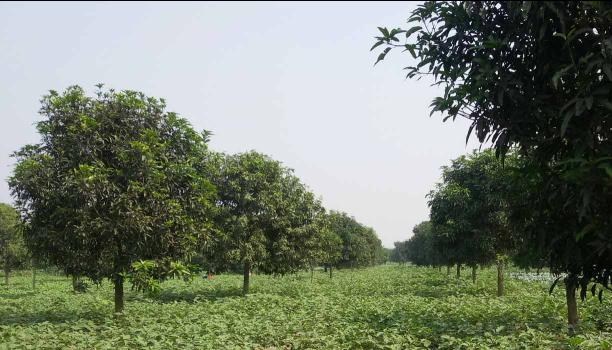 ছবিতে আমরা কি দেখতে পাচ্ছি?
পূর্বজ্ঞান যাচাই
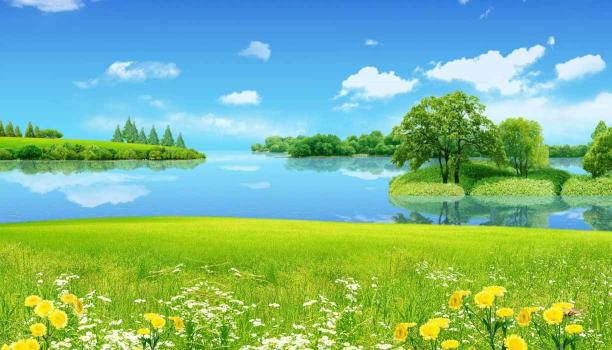 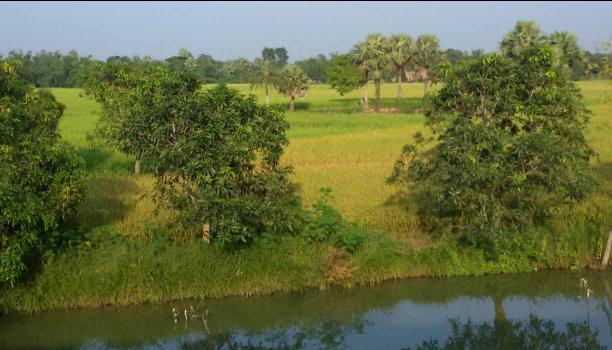 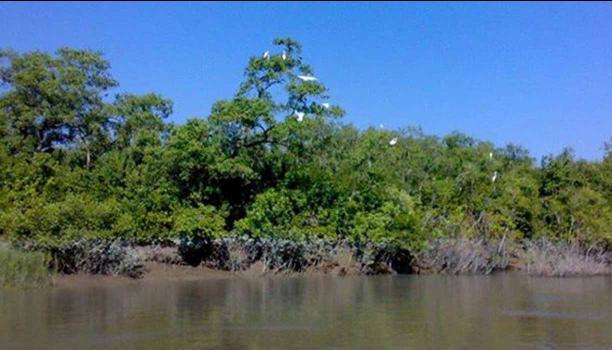 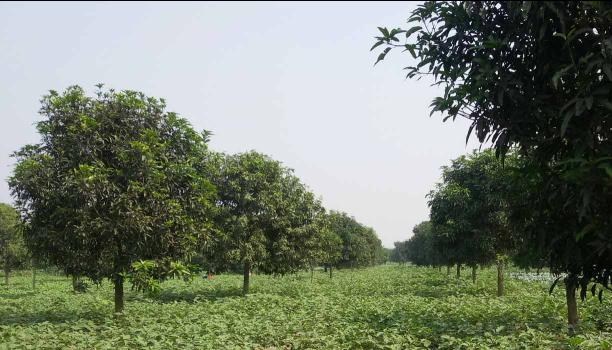 প্রকৃতি
পূর্বজ্ঞান যাচাই
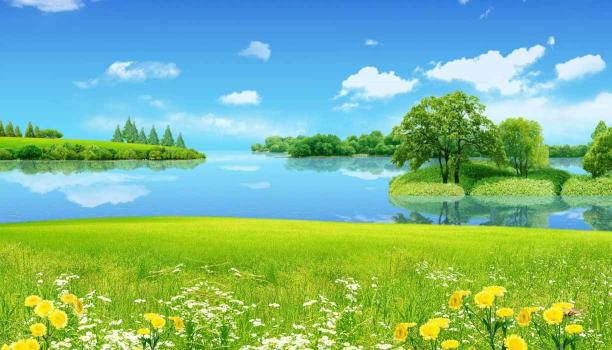 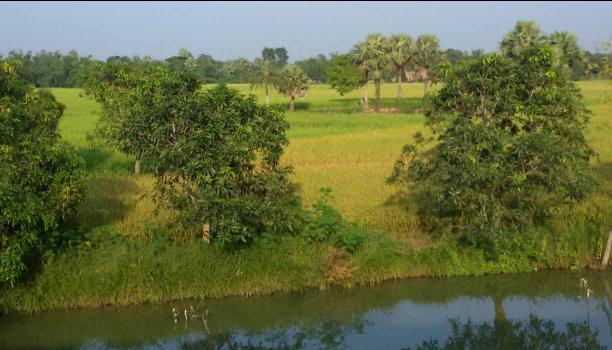 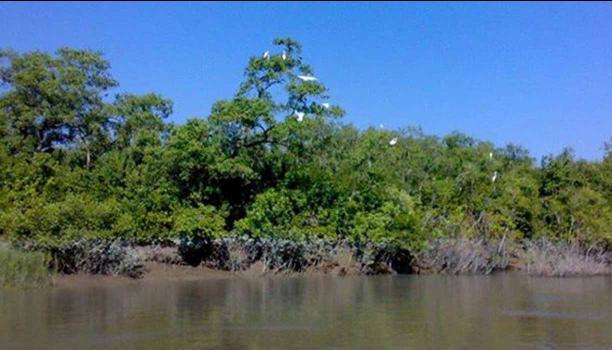 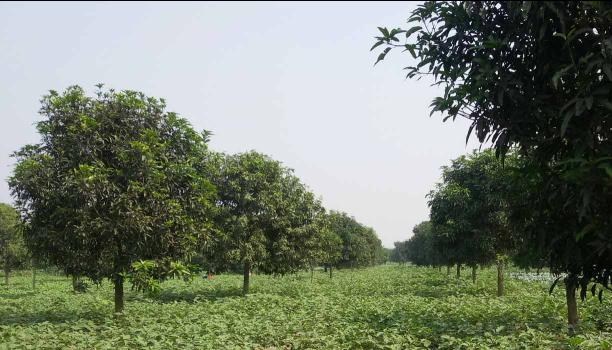 এখানে কি ধরনের পরিবেশ সৃষ্টি হয়েছে?
পূর্বজ্ঞান যাচাই
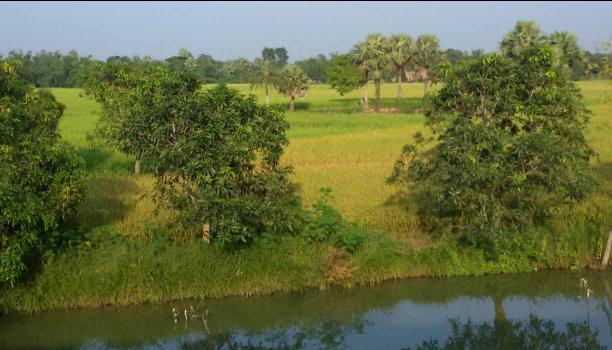 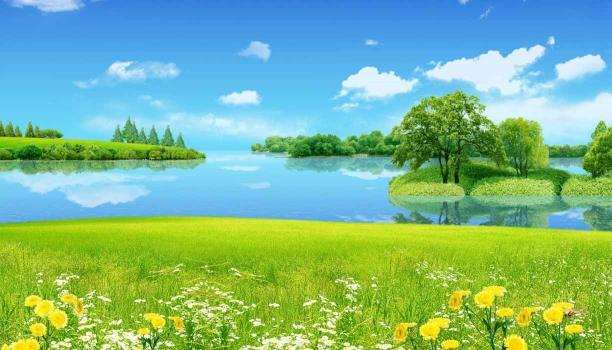 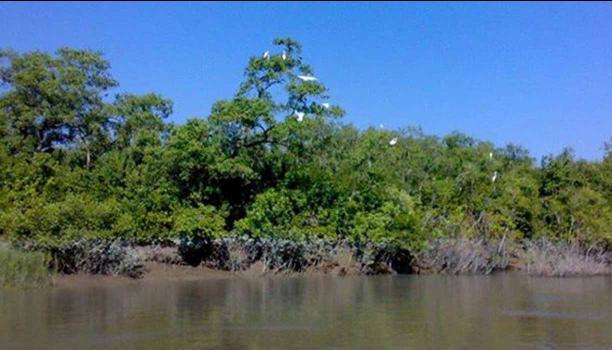 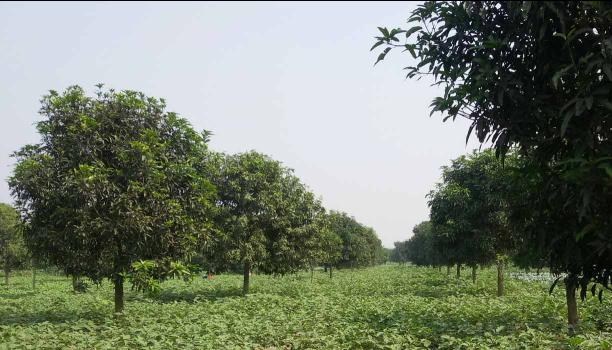 প্রাকৃতিক পরিবেশ
পাঠ ঘোষণা
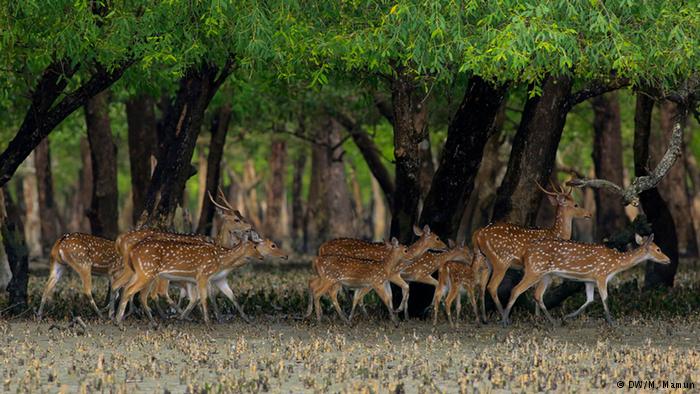 প্রাকৃতিক পরিবেশ
শিখনফল
  প্রাকৃতিক পরিবেশ কাকে বলে বলতে পারবে।

 প্রাকৃতিক পরিবেশের ‍বিভিন্ন উপাদান সনাক্ত করতে পারবে।
উপস্থাপন
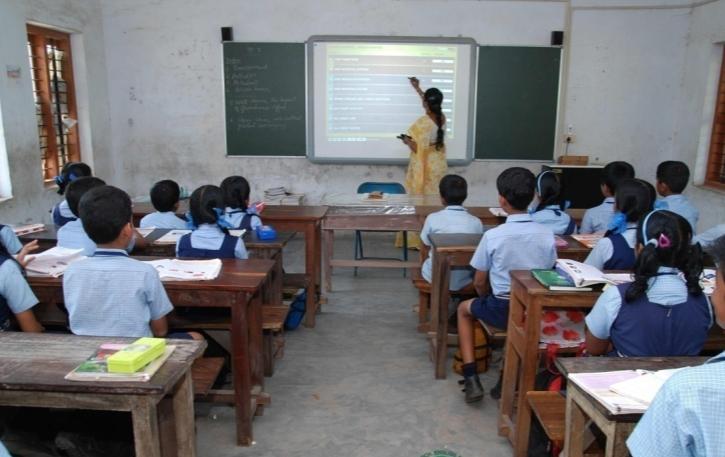 ছবি দেখি ও বলি
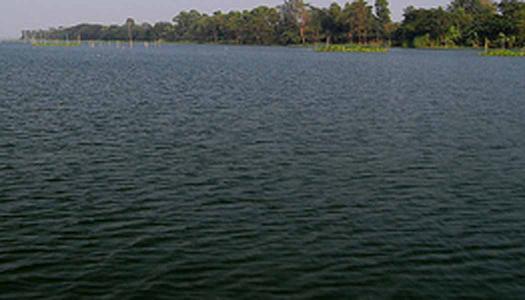 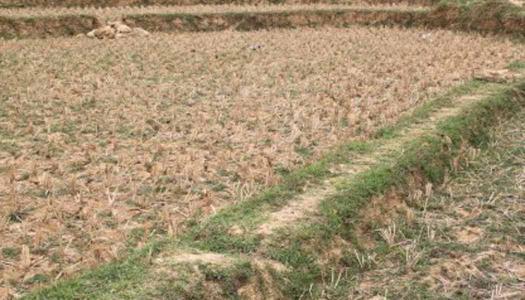 পানি
ভূমি
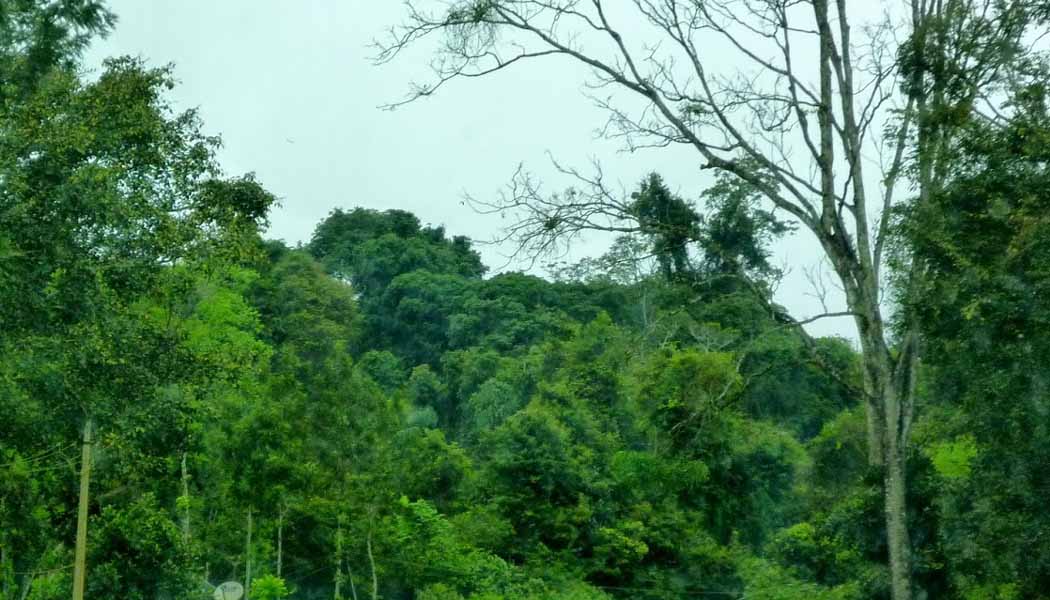 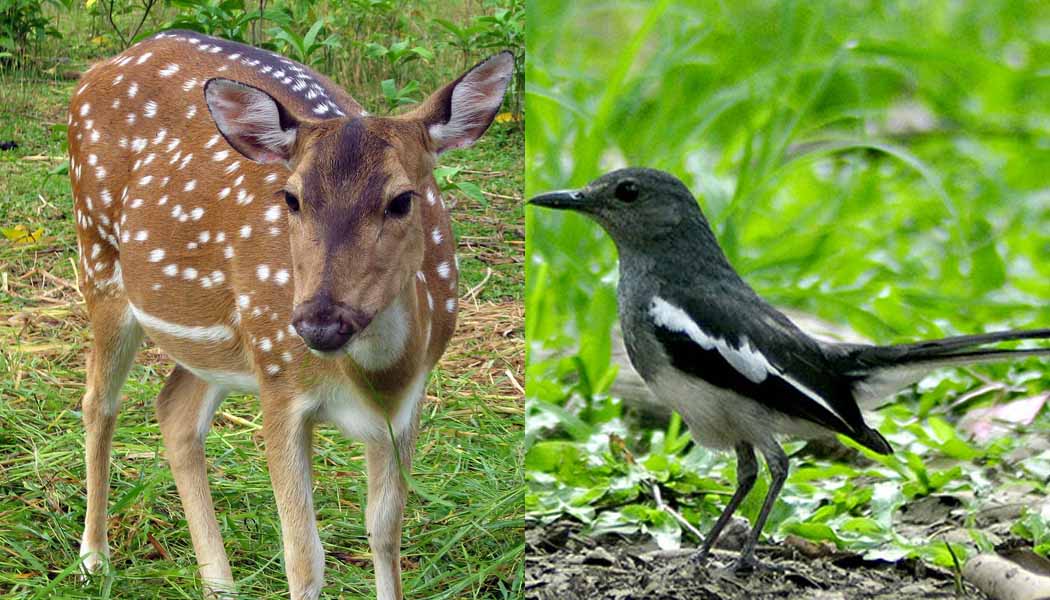 পশু-পাখি
গাছপালা
প্রাকৃতিক পরিবেশের।
ছবিতে আমরা কোন পরিবেশের উপাদান দেখতে পাচ্ছি?
ছবি দেখি ও বলি
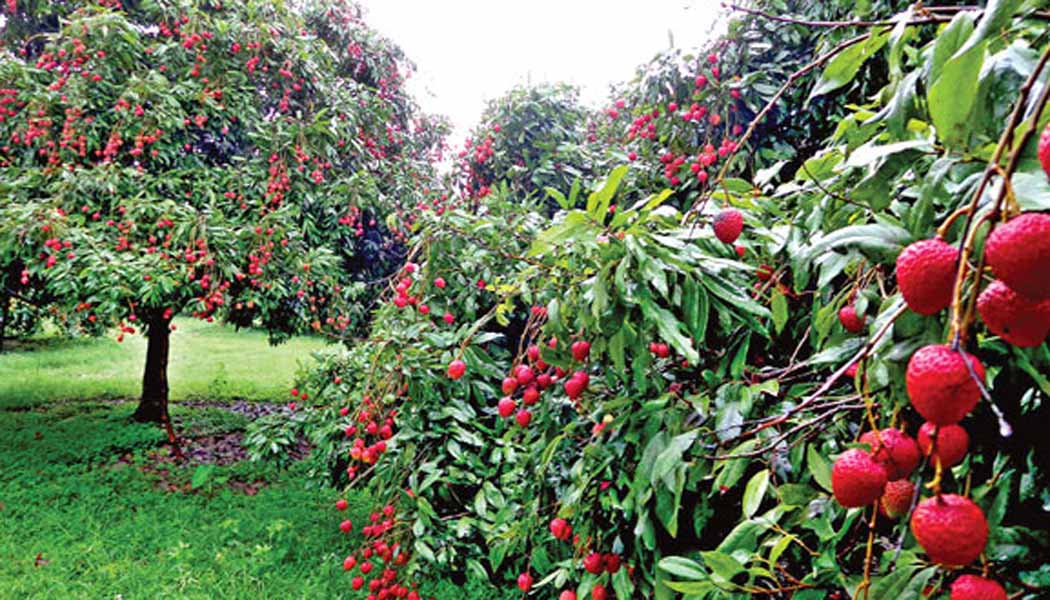 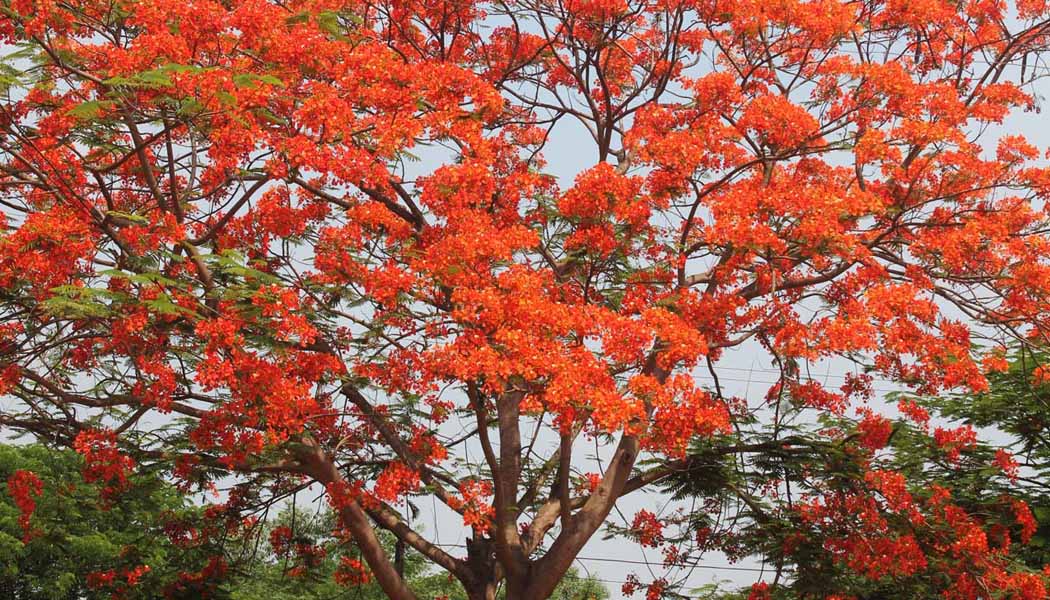 ফল গাছ
ফুল গাছ
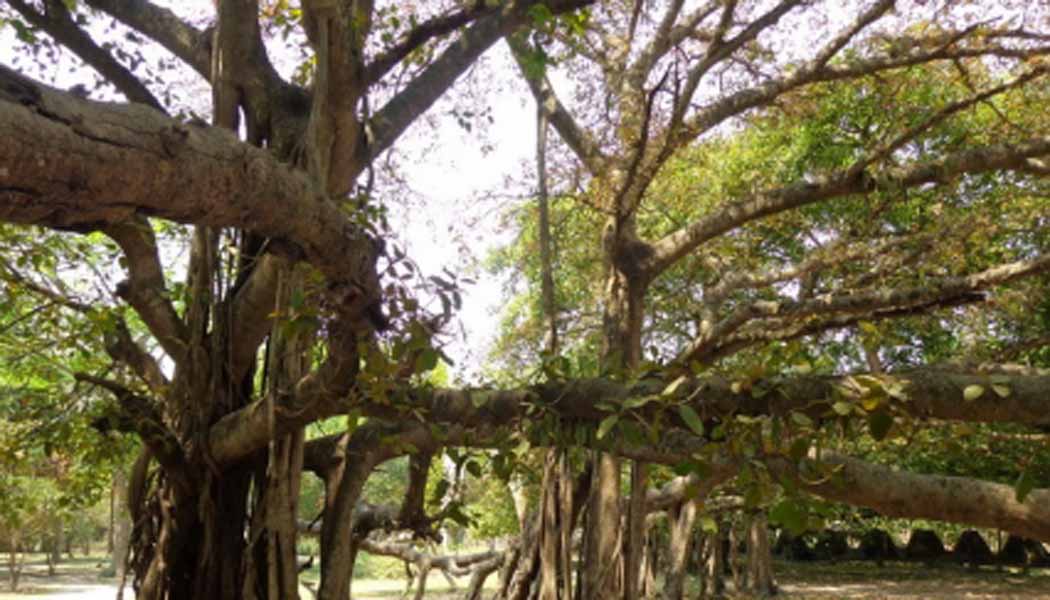 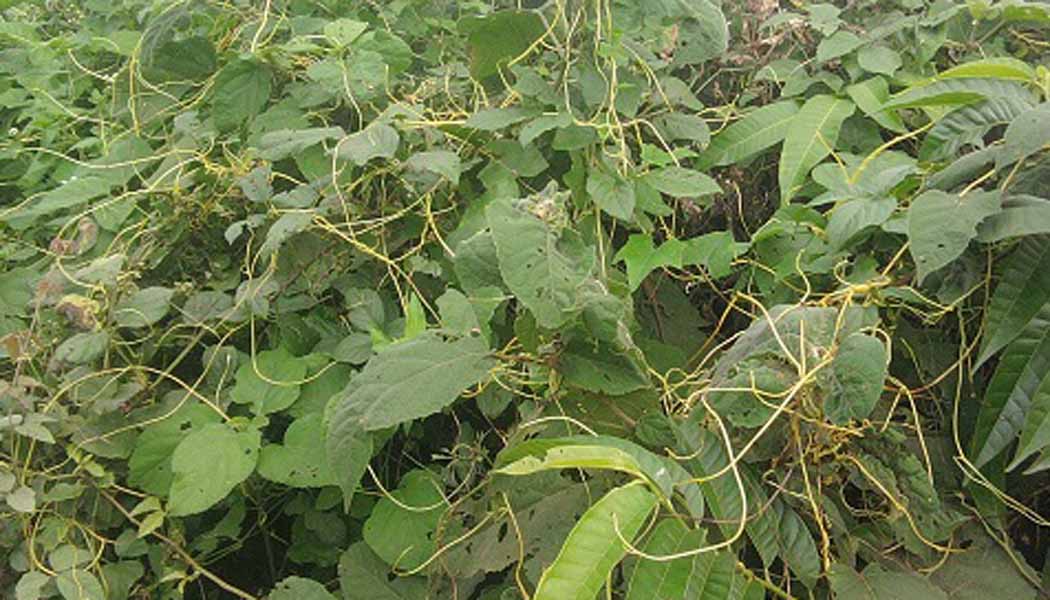 লতা-পাতা
বৃক্ষ
প্রাকৃতিক পরিবেশের।
ছবিতে আমরা কোন পরিবেশের উপাদান দেখতে পাচ্ছি?
ছবি দেখি ও বলি
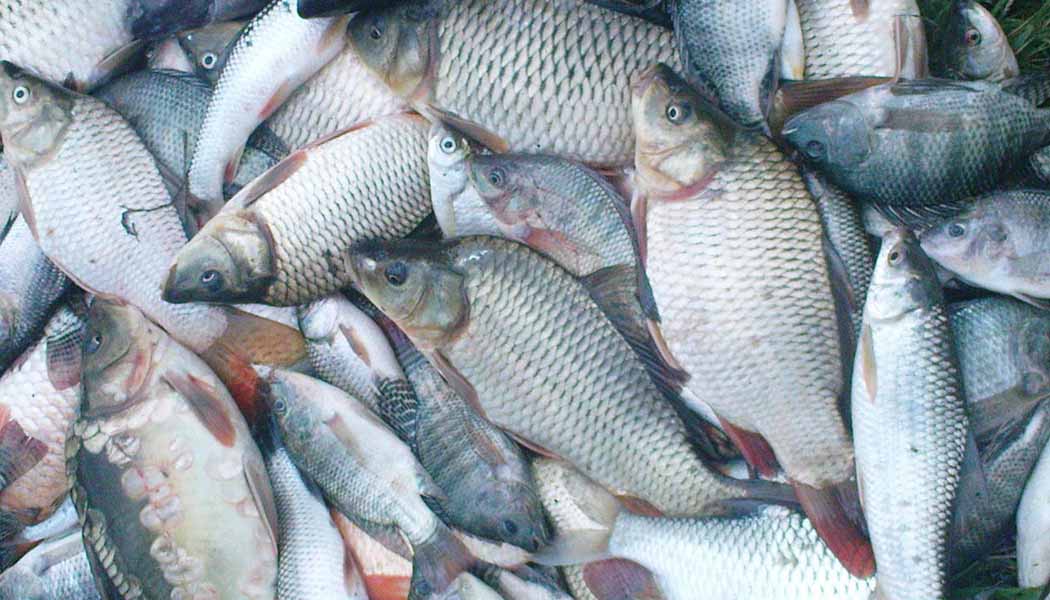 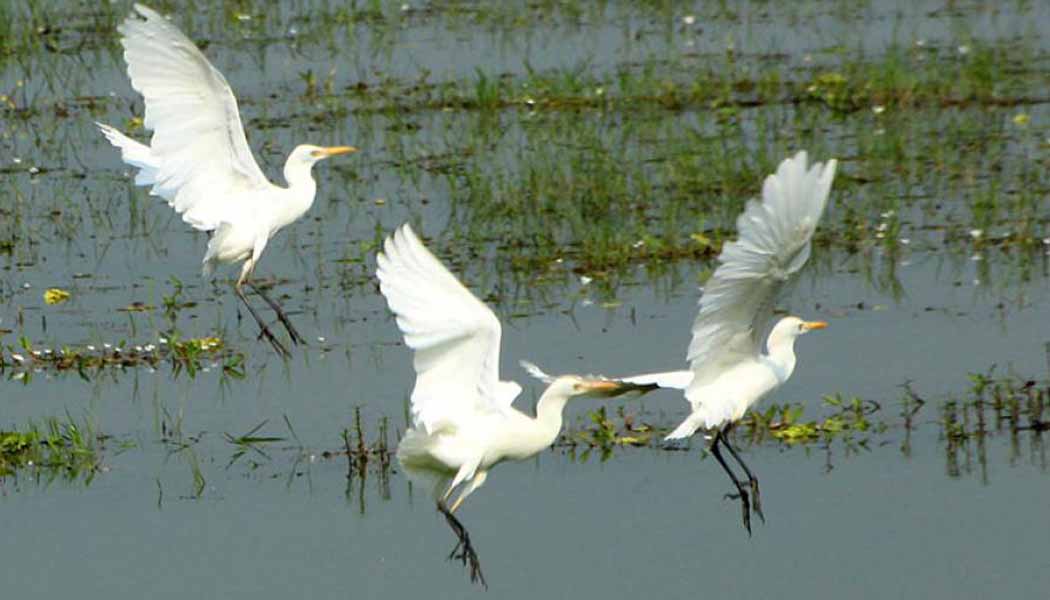 মাছ
পাখি
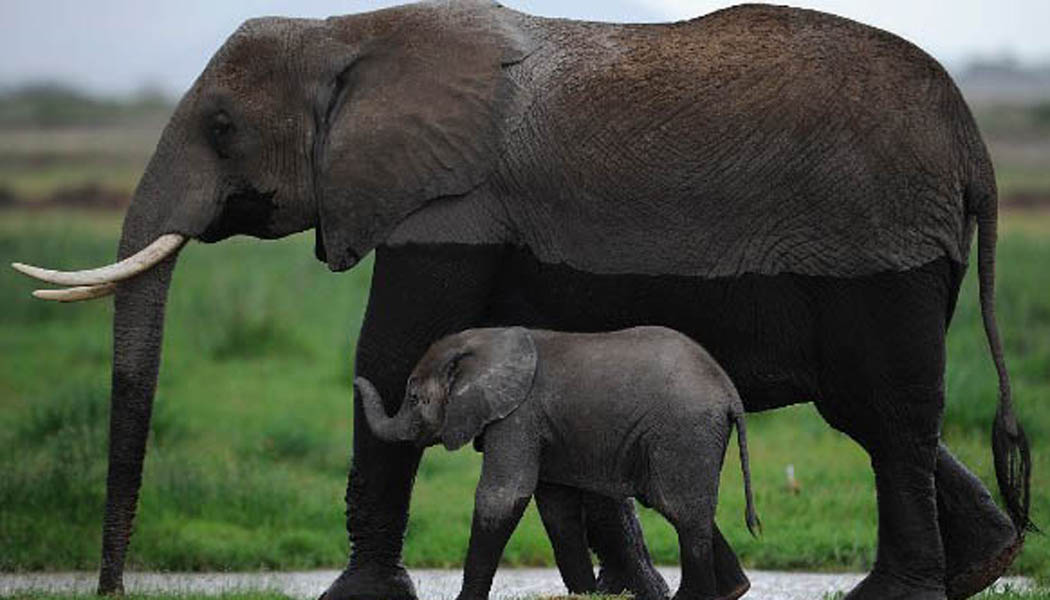 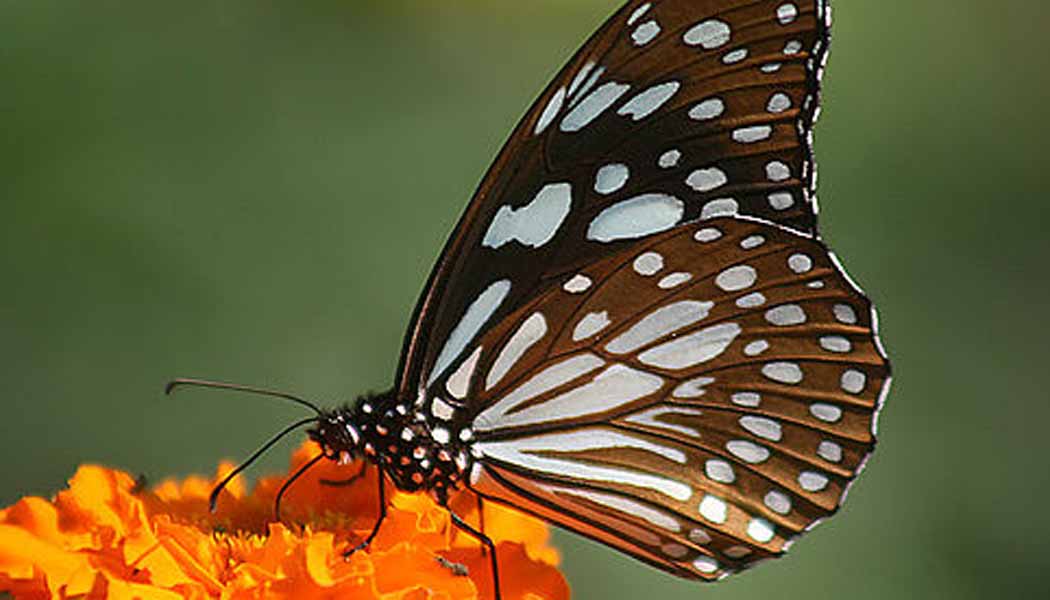 কীটপতঙ্গ
প্রাণী
প্রাকৃতিক পরিবেশের।
ছবিতে আমরা কোন পরিবেশের উপাদান দেখতে পাচ্ছি?
ছবি দেখি ও বলি
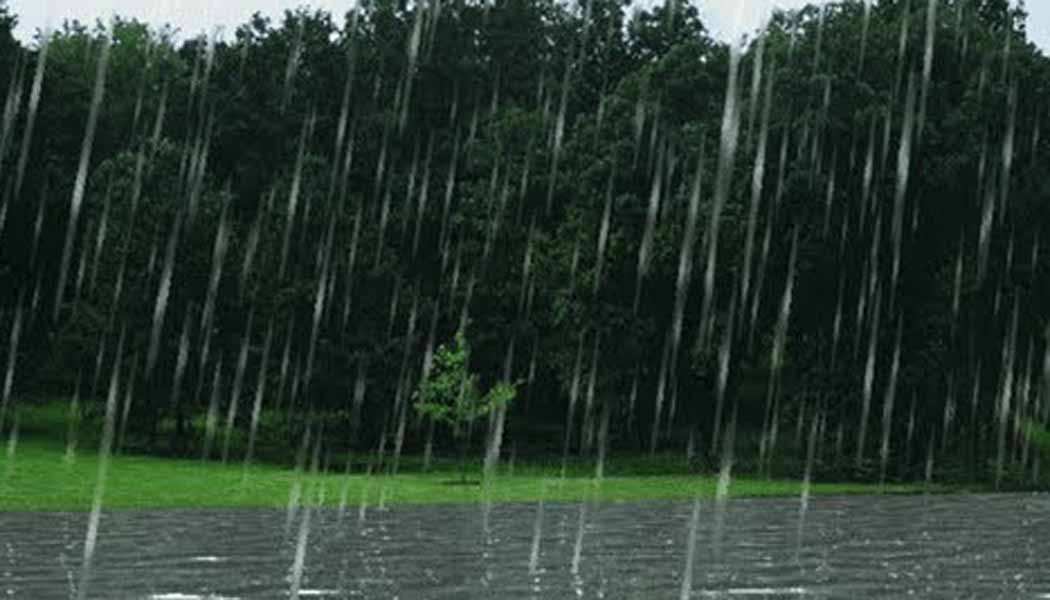 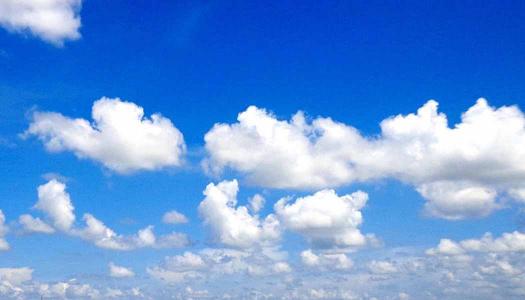 বৃষ্টি
মেঘ
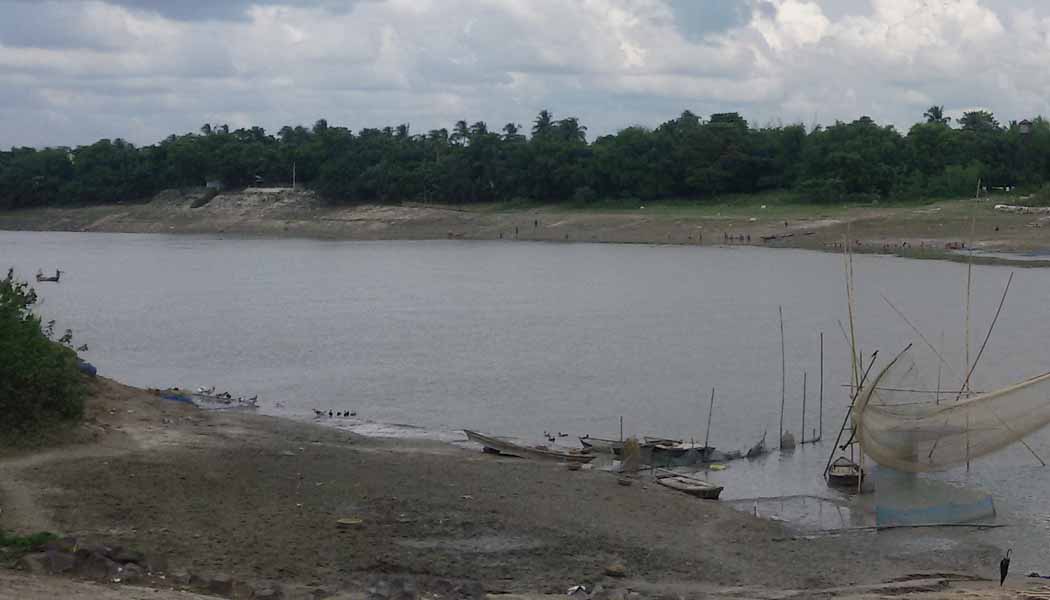 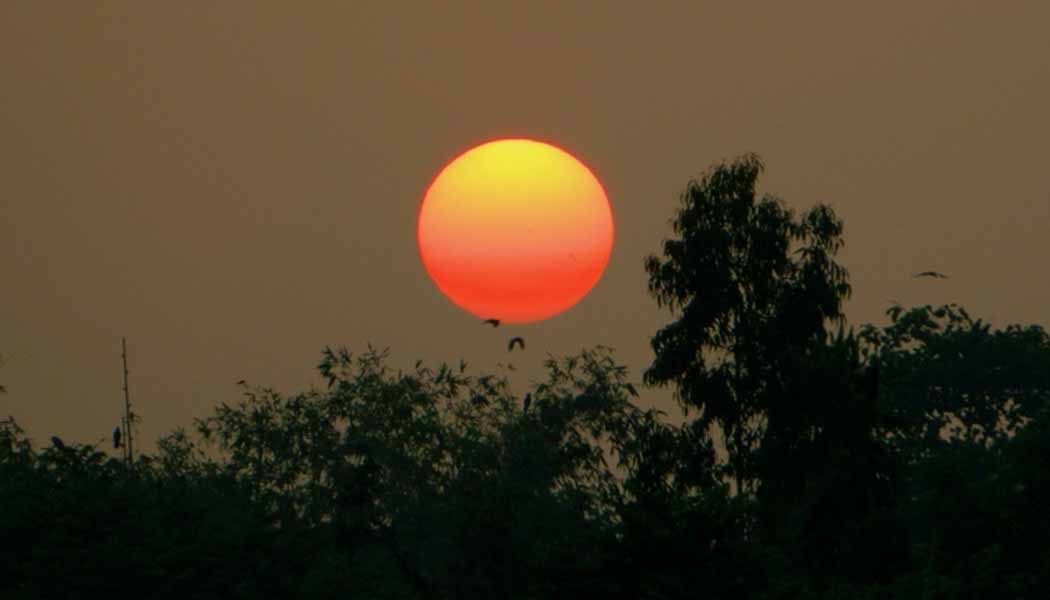 সূর্য
নদী
প্রাকৃতিক পরিবেশের।
ছবিতে আমরা কোন পরিবেশের উপাদান দেখতে পাচ্ছি?
প্রাকৃতিক পরিবেশ
মাছ
পাখি
ভূমি
প্রাকৃতিক পরিবেশের উপাদান
পশু
পানি
গাছপালা
প্রাকৃতিক পরিবেশ
কীটপতঙ্গ
ফল
নদী
প্রাকৃতিক পরিবেশের উপাদান
ফুল
মেঘ
লতাপাতা
প্রাকৃতিক পরিবেশ
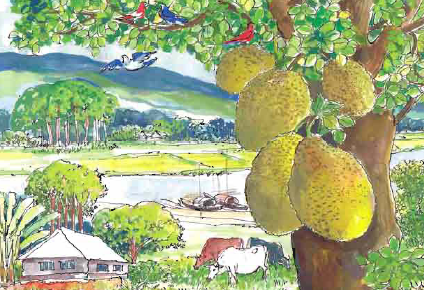 প্রকৃতির বিভিন্ন উপাদান নিয়ে যে পরিবেশ গঠিত হয় তাকে প্রাকৃতিক পরিবেশ বলে।
অনুশীলন
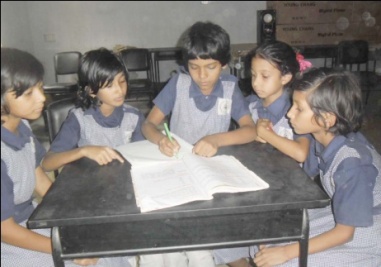 দলীয় কাজ
শ্রেণিকক্ষের জানালা দিয়ে বাইরে তাকাও। প্রাকৃতিক পরিবেশের কী কী উপাদান দেখা যাচ্ছে? সেগুলোর তালিকা তৈরি কর।
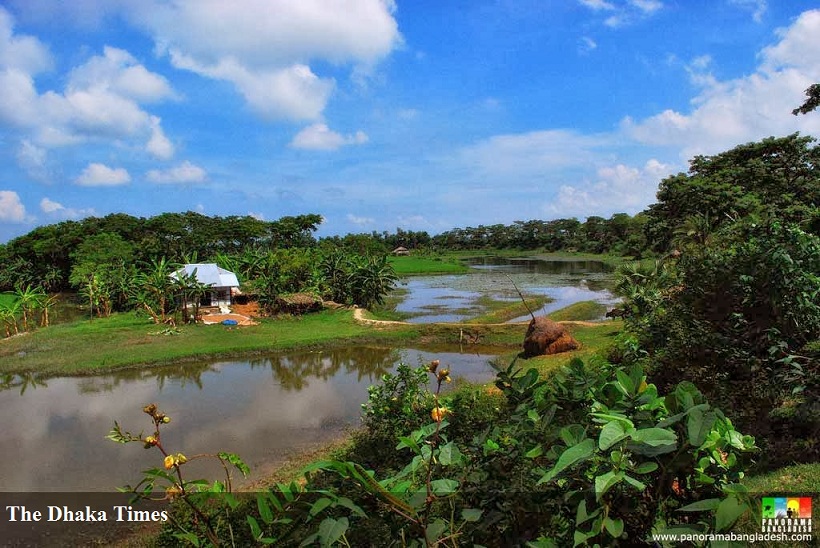 জোড়ায় কাজ
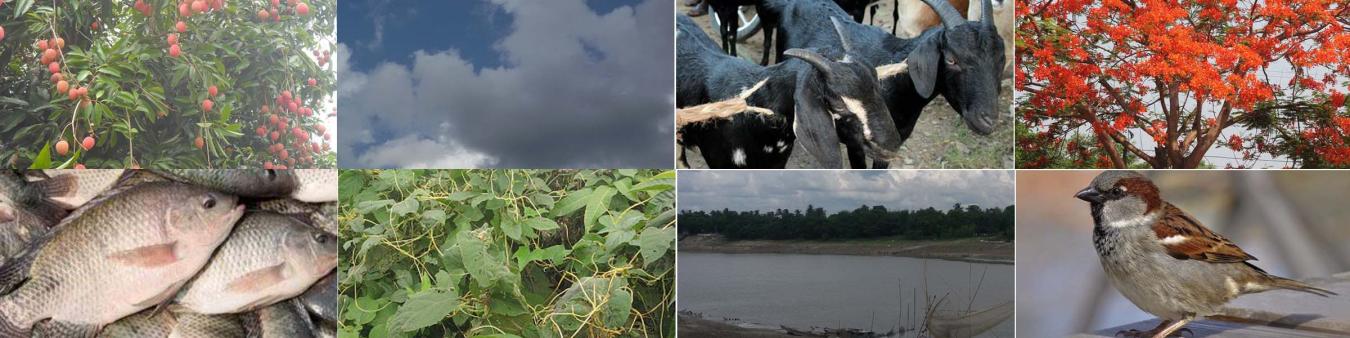 নিচের ছকে প্রাকৃতিক পরিবেশের উপাদানগুলোর নাম লেখ।
মূল্যায়ন
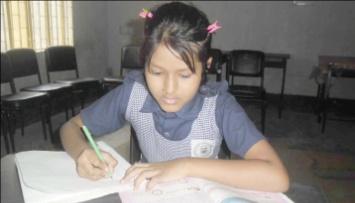 মূল্যায়ন
গাছ
সঠিক উত্তর
১। প্রাকৃতিক পরিবেশের উপাদান কোনটি?
ক. বাড়ি		খ. গাছ
	গ. রাস্তা		ঘ. সেতু
মূল্যায়ন
প্রাণী
সঠিক উত্তর
২। পাখি একটি-
ক. উদ্ভিদ		খ. বাতাস
	গ. পানি		ঘ. প্রাণী
মূল্যায়ন
প্রাকৃতিক
সঠিক উত্তর
৩। আকাশ ও মাটি কোন ধরনের পরিবেশের উপাদান?
ক. প্রাকৃতিক		খ. সামাজিক
	গ. অথর্নৈতিক   	ঘ. রাজনৈতিক
মূল্যায়ন
প্রকৃতি
সঠিক উত্তর
৪। তুমি বনে বেড়াতে গেলে চারিদিকে কি দেখতে পাবে?
ক. গাছপালা		খ. প্রকৃতি
	গ. মাটি	   	ঘ. পশুপাখি
পাঠ সমাপ্তি
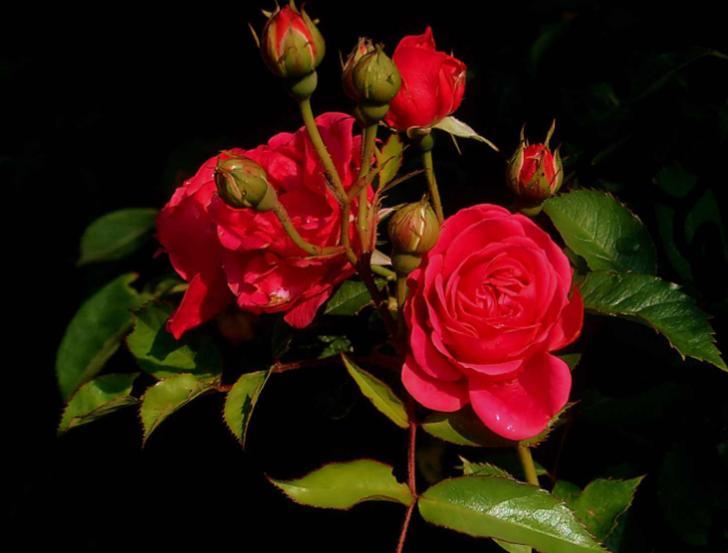 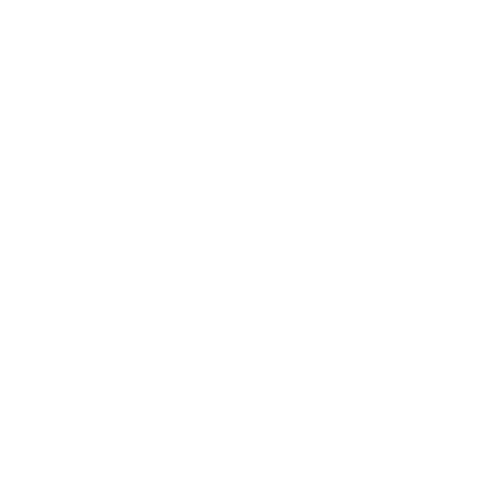